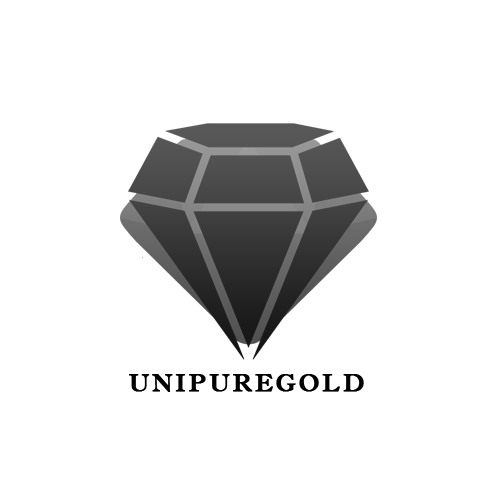 www.unipuregold.com
New York, NY
1-800-123-4567
ORIGINAL BLUE SAPPHIRE STONE
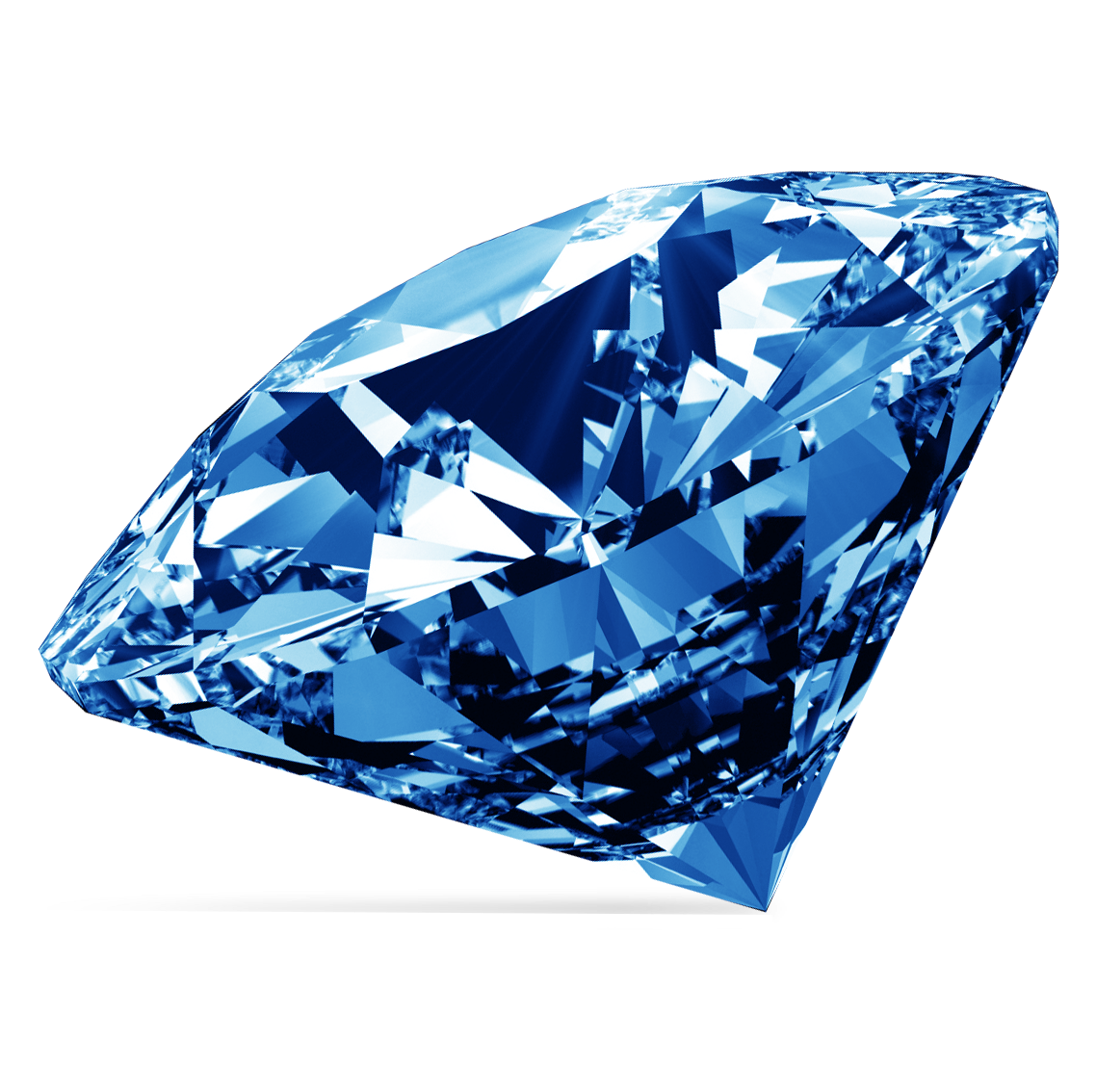 5cm blue sapphire stone
$399
Model RS00-001
24 X 7 SERVICE
RETURN POLICY
ISO CERTIFIED
DIAMONDSPECIAL RING
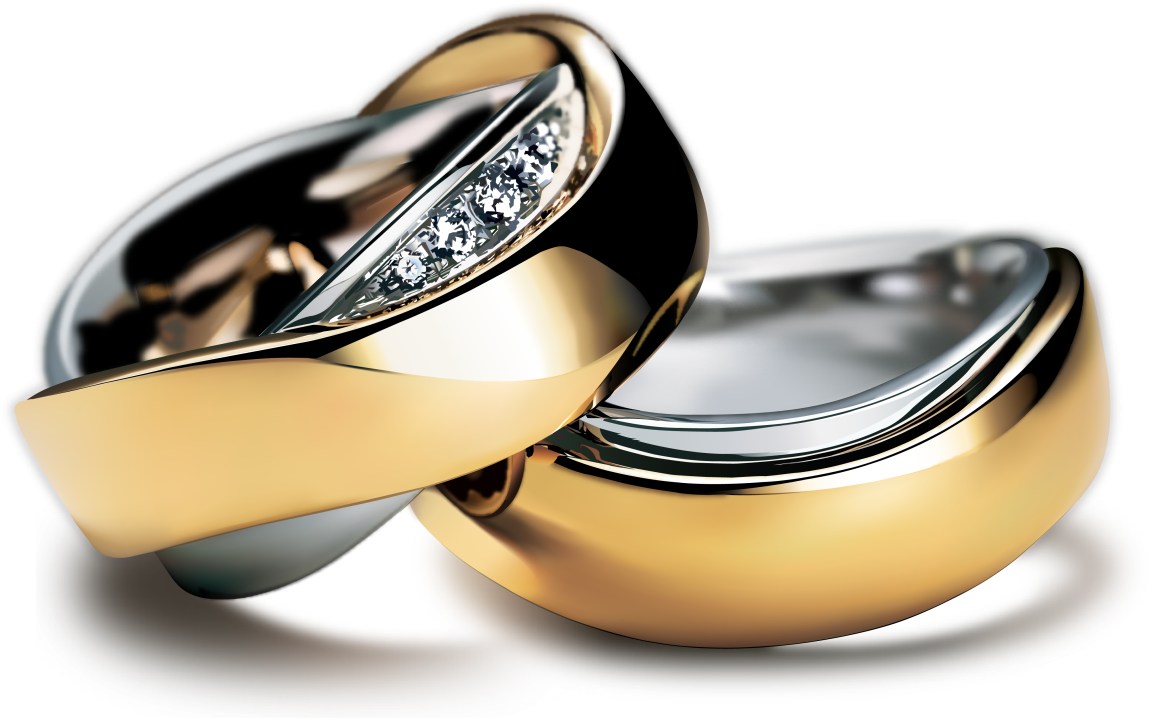 6cm Gold Ladies Ring
$399
Model RS00-002
24 X 7 SERVICE
RETURN POLICY
ISO CERTIFIED
WEDDING DIAMONDRING
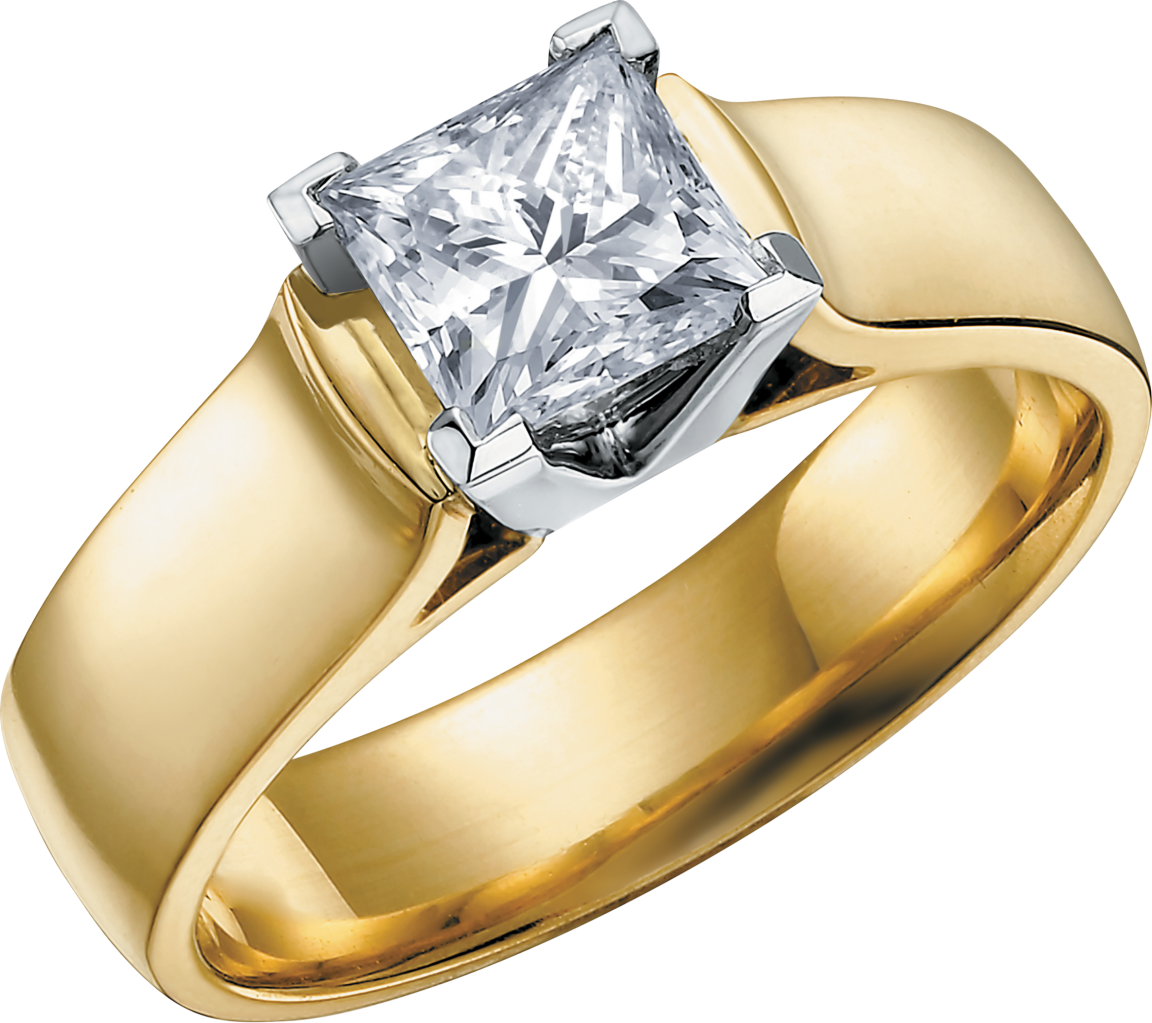 6cm wedding gold ring with diamond stone
$599
Model RS00-003
24 X 7 SERVICE
RETURN POLICY
ISO CERTIFIED
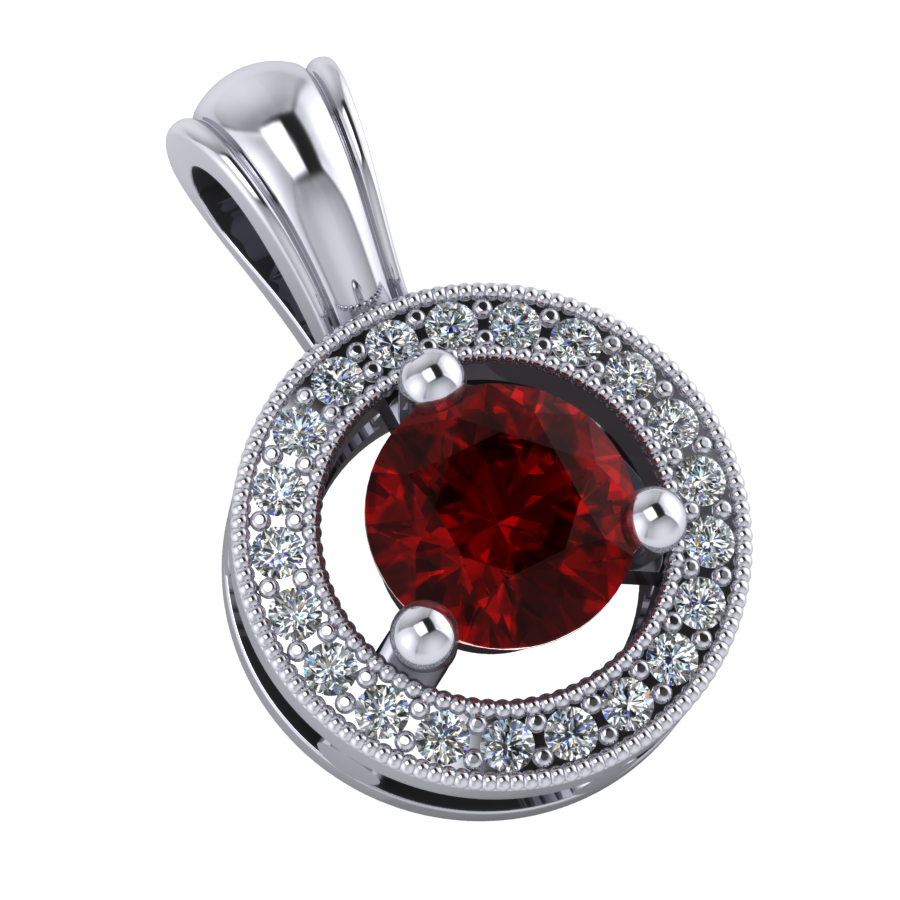 RED DIAMOND NECKLACE PENDANT
Red diamond necklace pendant with silver plated round design
$599
Model RS00-004
24 X 7 SERVICE
RETURN POLICY
ISO CERTIFIED
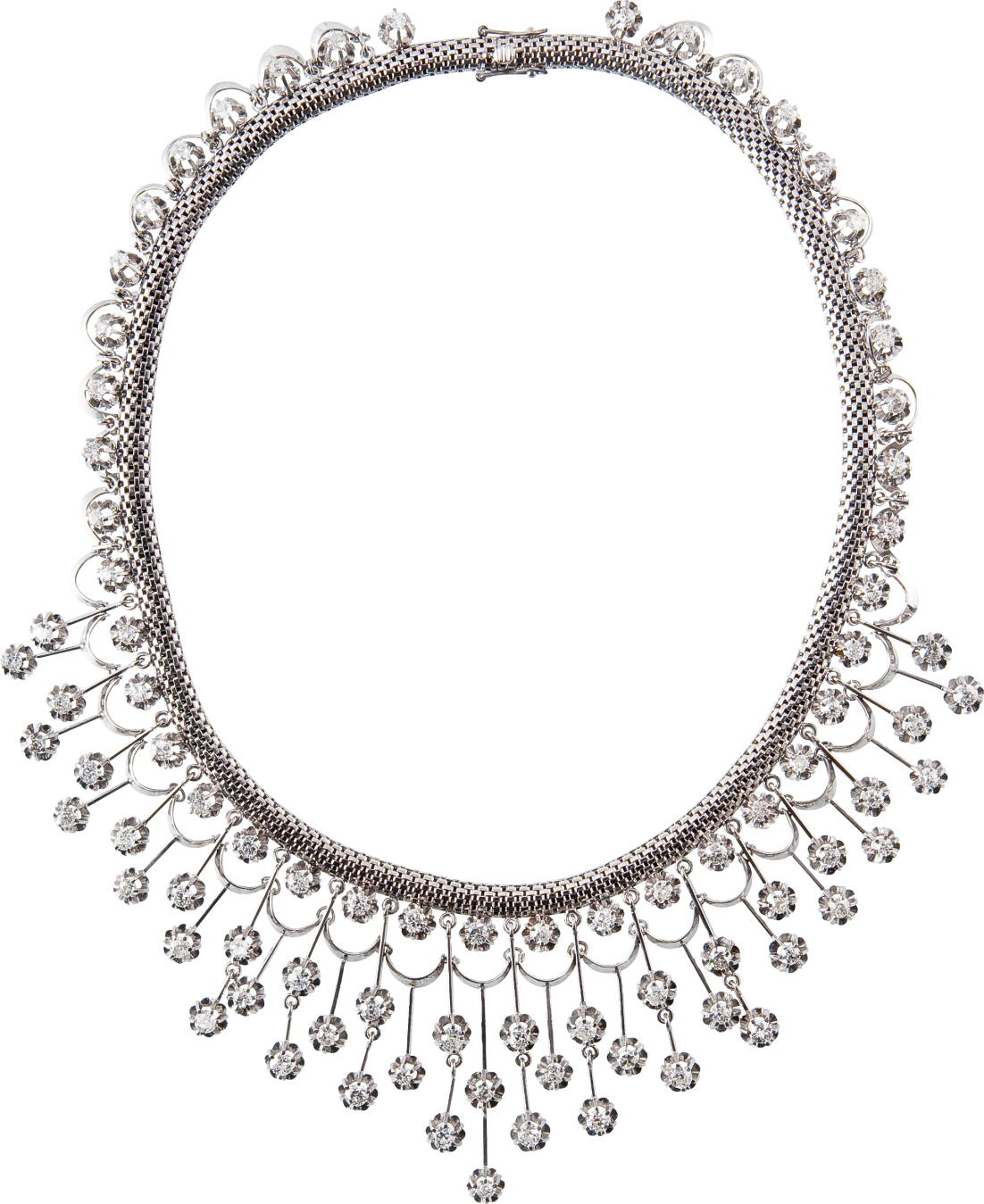 DIOMAND SPECIALNECKLACE
Ladies necklace chain by silver flowers
$899
24 X 7 SERVICE
RETURN POLICY
Model RS00-005
ISO CERTIFIED
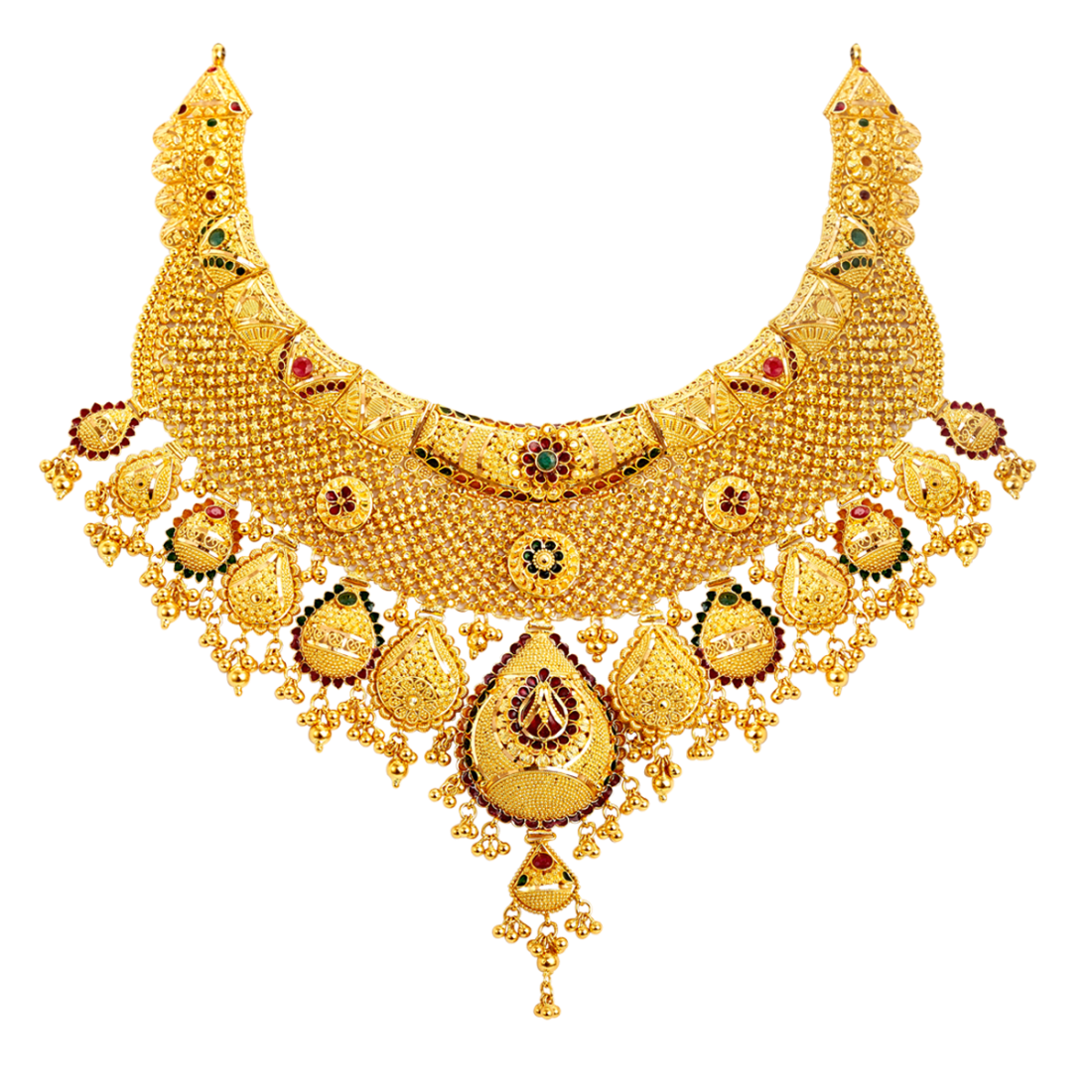 INDIAN GOLDNECKLACE
Ladies necklace chain by gold plated pendants
$1,299
24 X 7 SERVICE
RETURN POLICY
Model RS00-006
ISO CERTIFIED
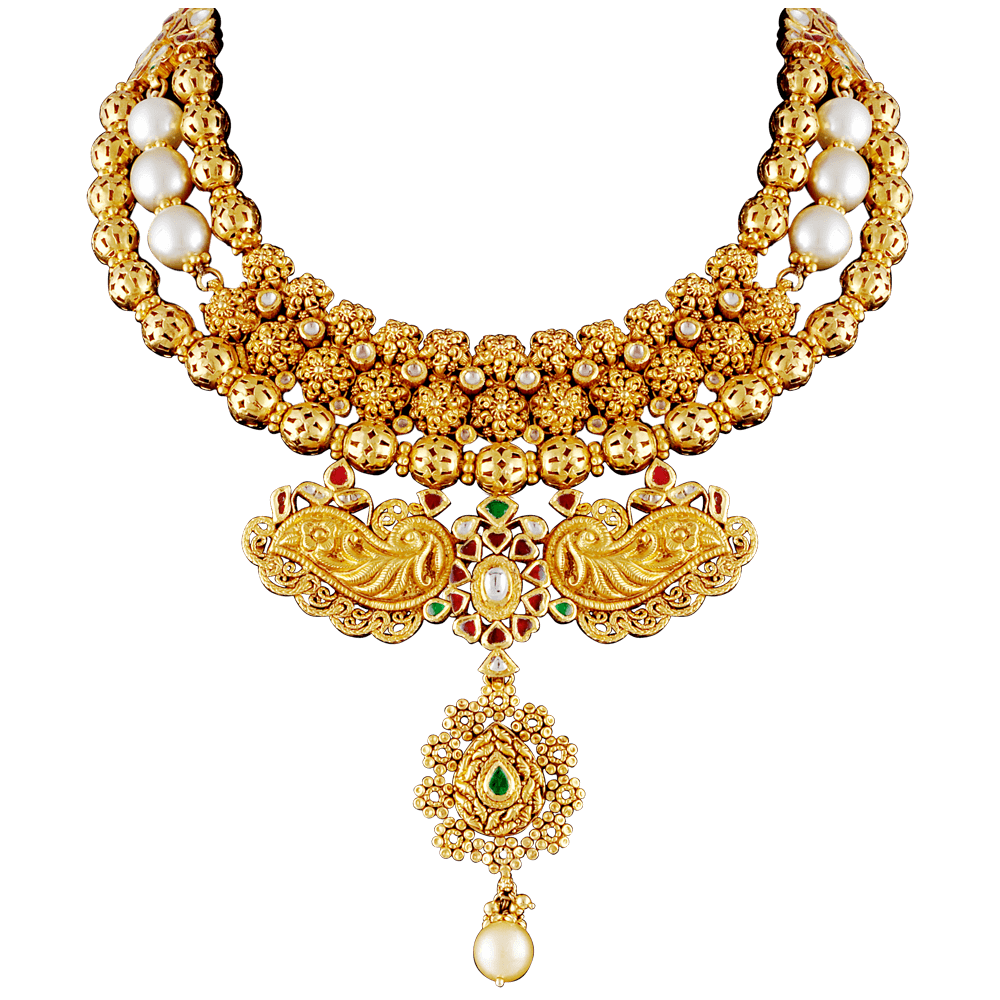 INDIAN GOLDNECKLACE
Ladies necklace chain by gold and pearl pendants
$1,999
24 X 7 SERVICE
RETURN POLICY
Model RS00-007
ISO CERTIFIED
20%
OFF
20%
OFF
20%
OFF
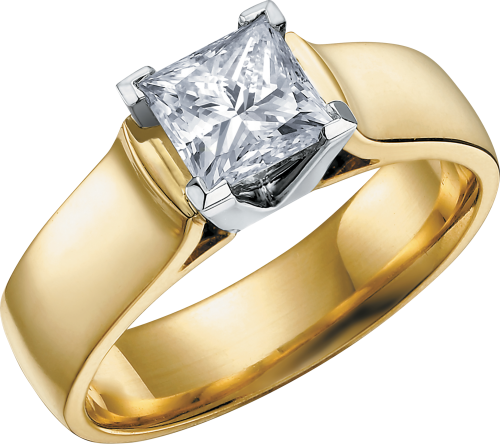 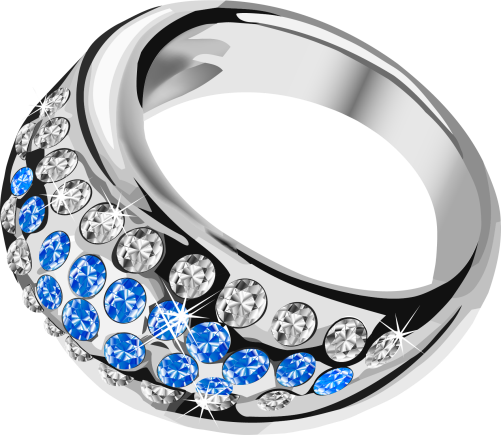 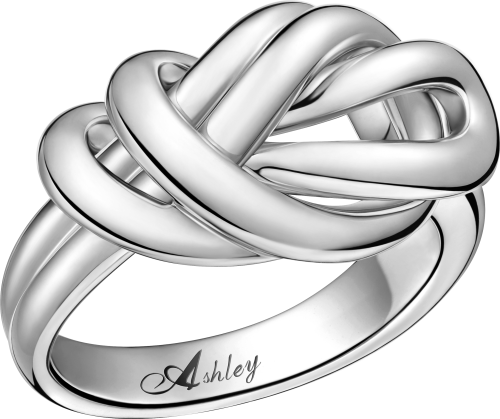 GOLD DIAMOND RING
SILVER LADIES RING
BLUE SILVER LADIES RING
20%
OFF
20%
OFF
20%
OFF
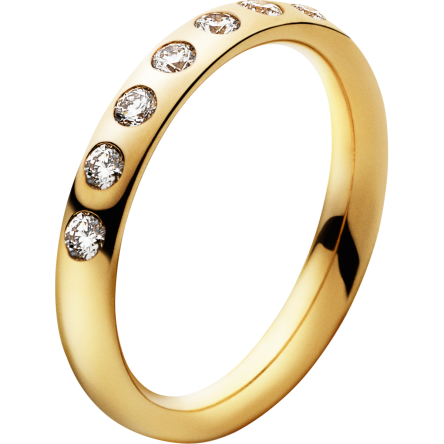 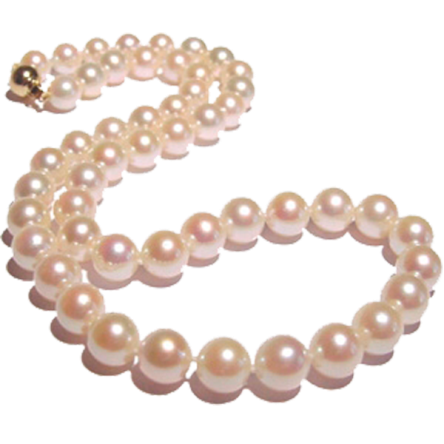 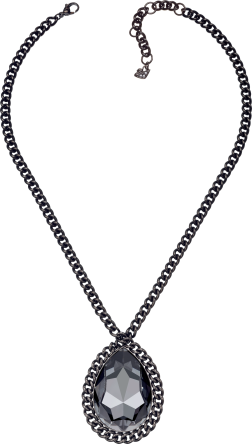 ENGAGEMENT RING
PINK PEARL
METAL NECKLACE
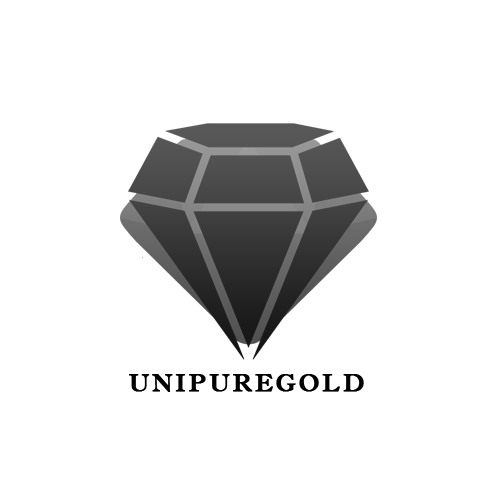 www.unipuregold.com
New York, NY
1-800-123-4567